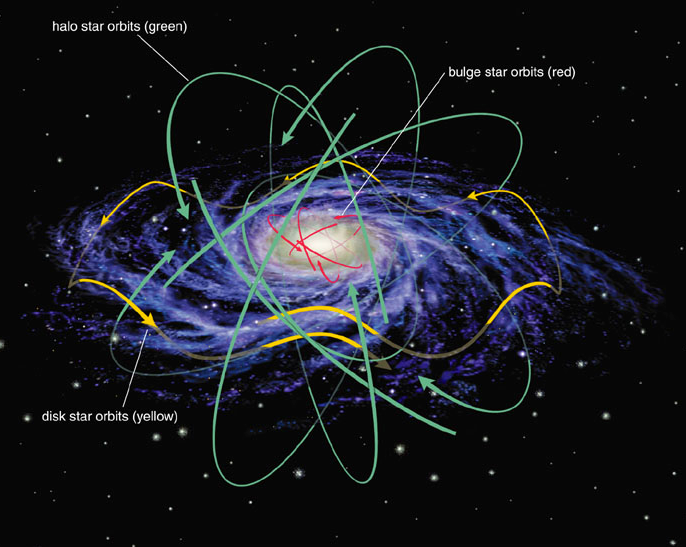 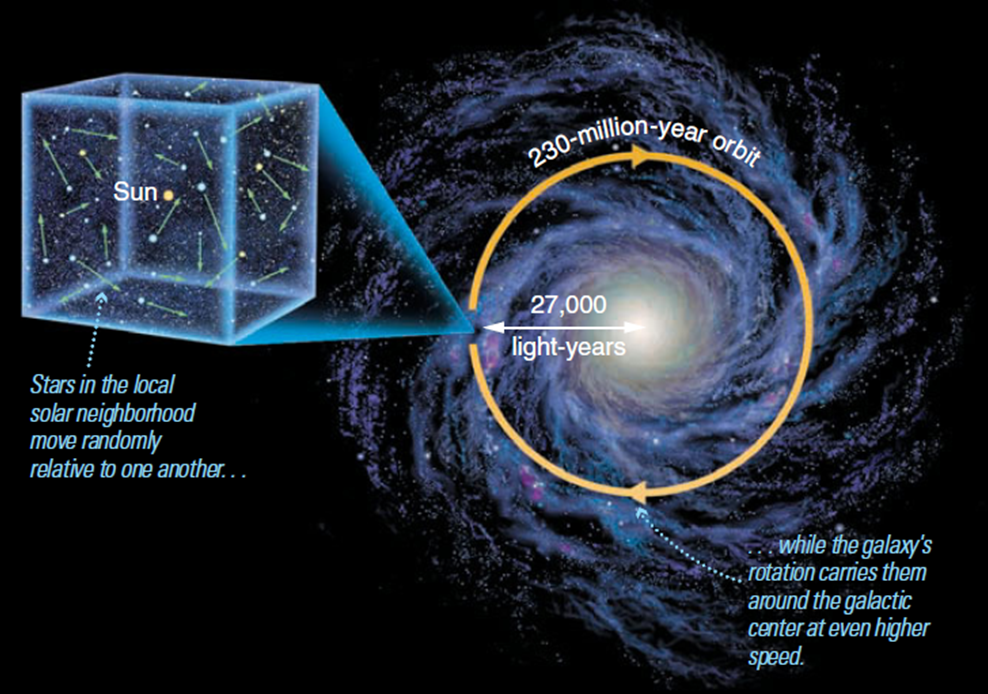 The Stellar Kinematics in Our Milky Way
Hai-Jun Tian, CTGU/MPIA
  Collaborators: Chao Liu, Hans-Walter Rix, etc.
Outline
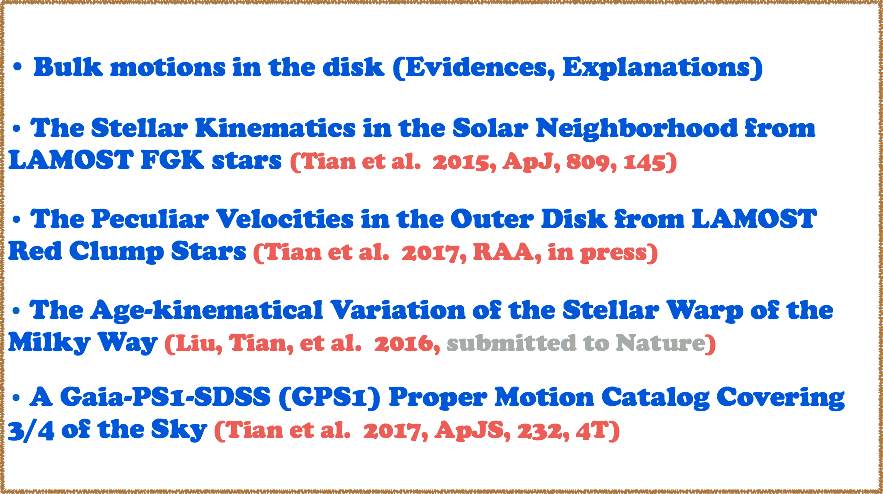 Bulk motions: Evidences
Positive
Negative
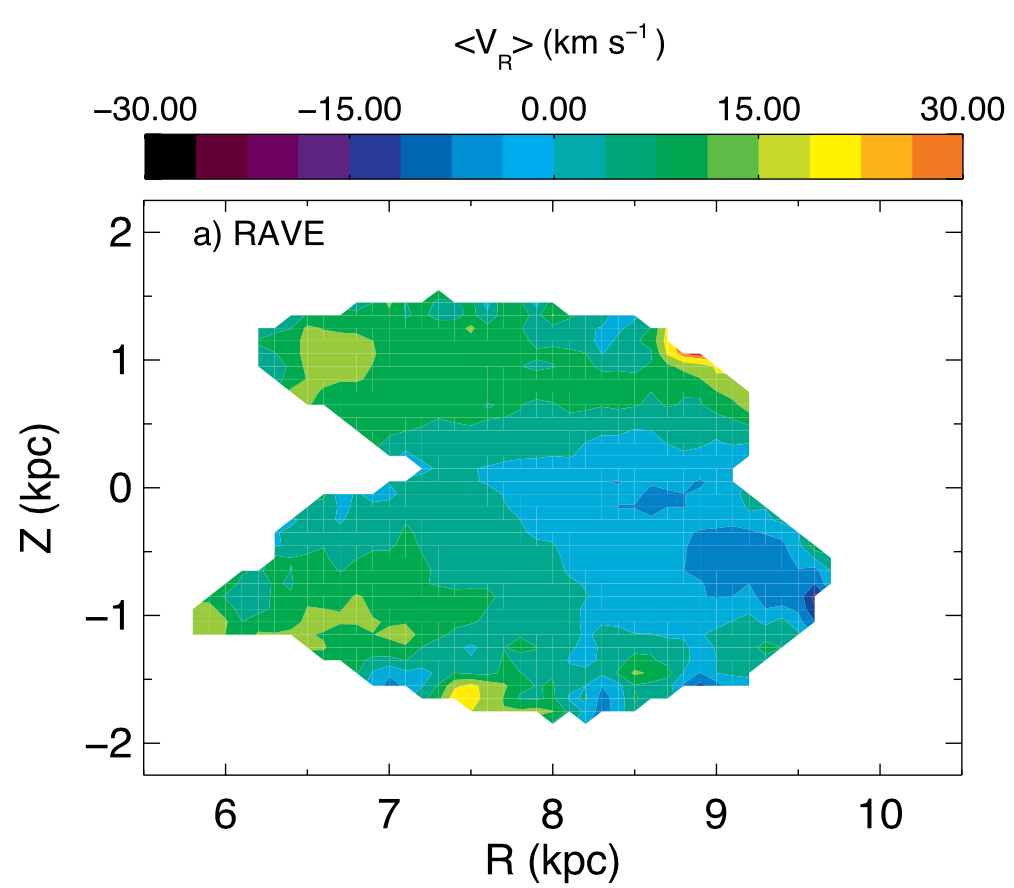 VR
VR
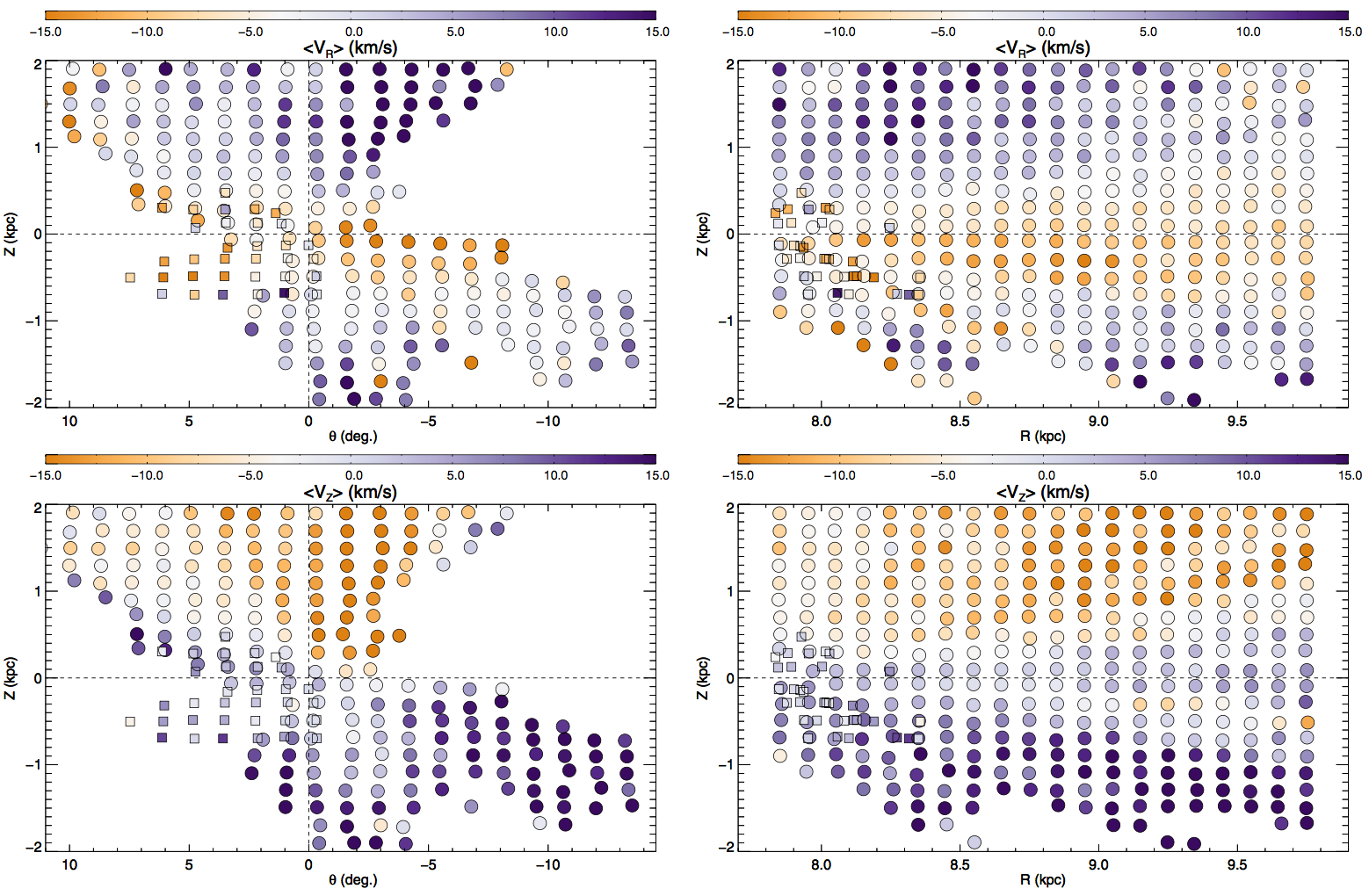 VR
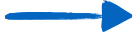 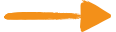 Z(kpc)
Z(kpc)
VZ
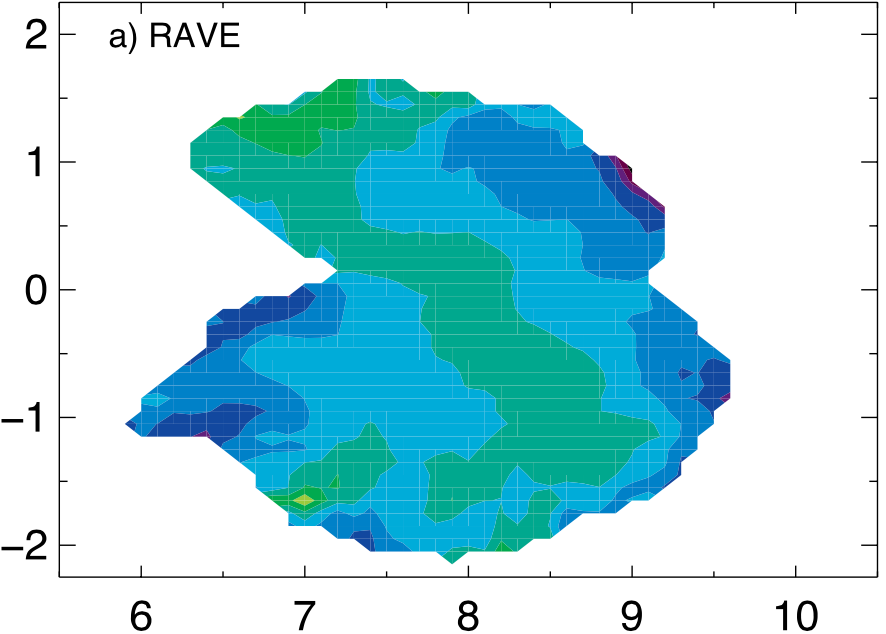 Vz
Vz
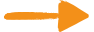 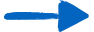 R(kpc)
Azimuthal angle
R(kpc)
8kpc
williams et al. 2013
Carlin et al. 2013
Siebert et al. 2011; Widrow et al. 2012; Bovy et al. 2015; Sun et al. 2015
Bulk motions: explanations
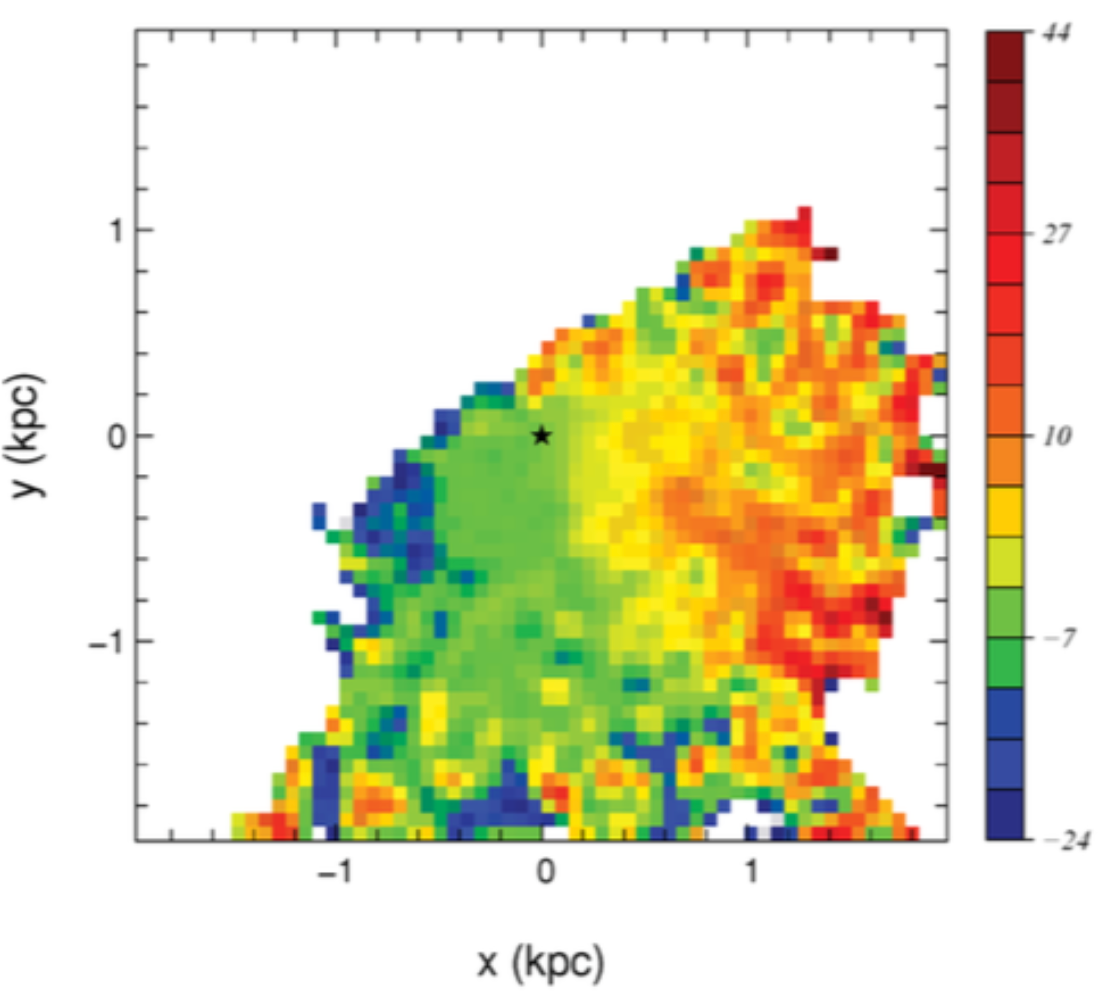 Siebert et al. 2012
bulk motions in Vr:
VR
(1) Perturbation by arms (siebert+ 2012; Feure+2014); 
(2) Perturbation by bar(Grand+2015); 
(3) Ellipticity(Kuijken & Tremaine 1994; rix & zaritsky 1995)
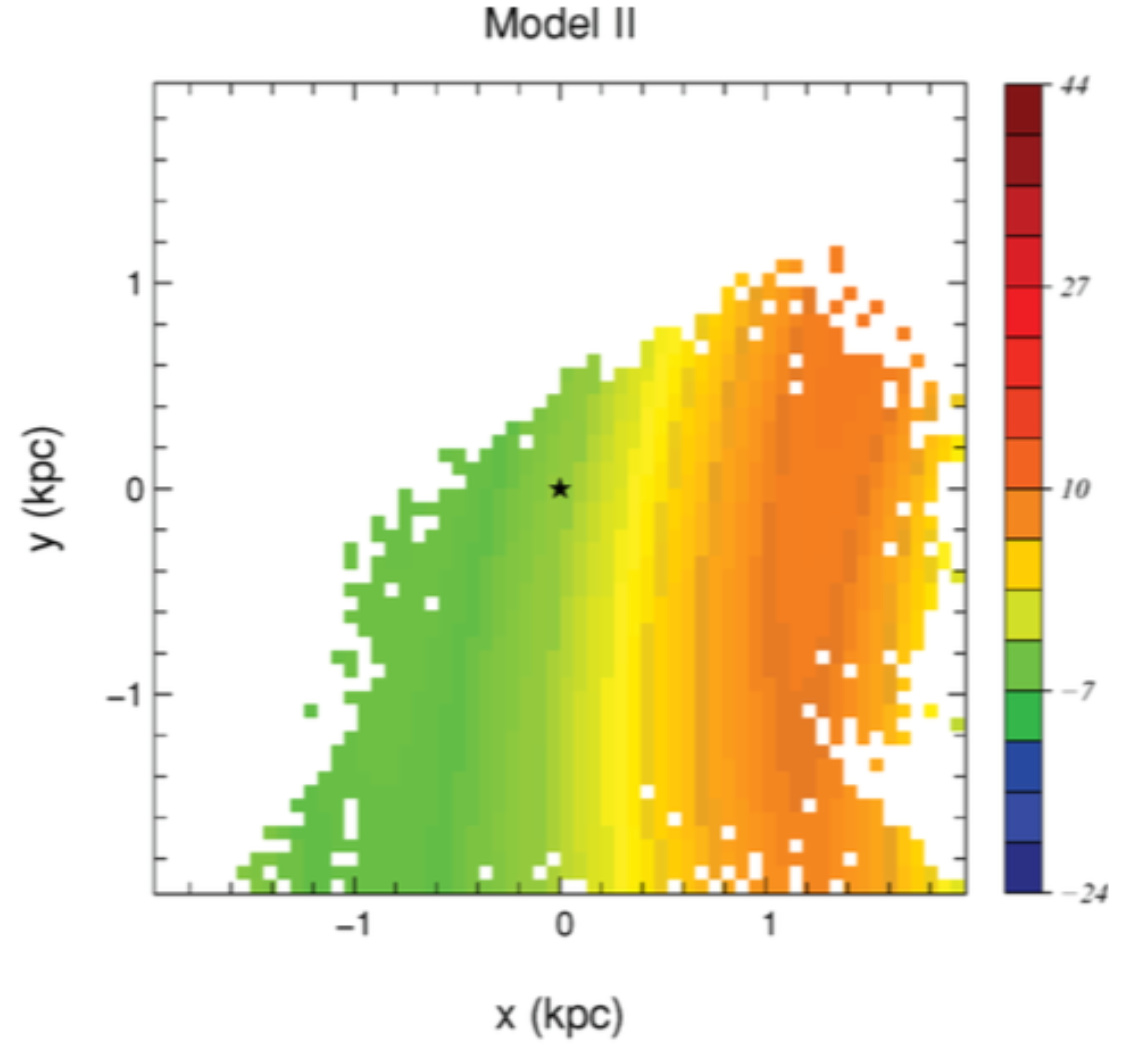 2d density wave
bulk motions in Vz:
(1) Miner merging(Gomez+2013); 
(2) Stellar warp(Drimmel+2000; López-Corredoira+2014)
Which mechanisms are true?
Perturbation from the spiral structure
Additional criteria for all the FGK-stars:
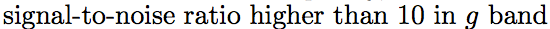 SOLAR NEIGHBOORHOOD: SAMPLE SELECTION
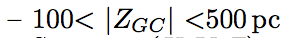 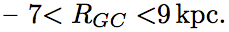 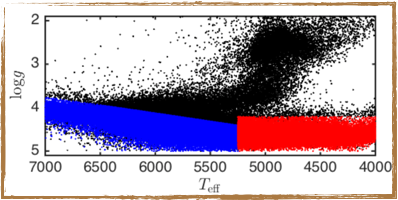 FG- stars with high temperature(blue points):
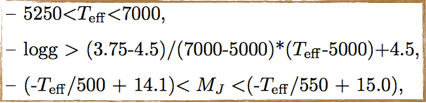 K- stars with low temperature(red points):
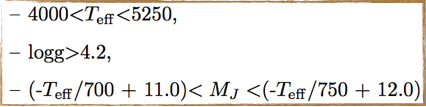 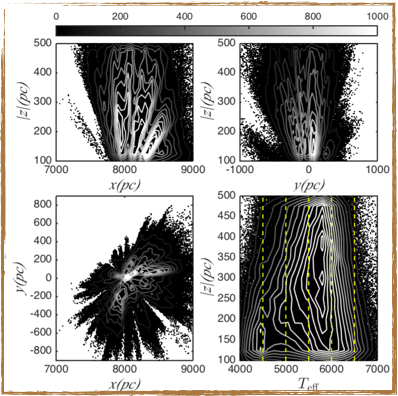 Dividing method:
- 100<|z|<500, slicing 3 slices, overlapping 100pc each other
- teff from 4000K to 7000K, dicing 6 bins
- Finally, 209316 FGK stars (18 subsamples) left in total
SOLAR NEIGHBOORHOOD: METHOD
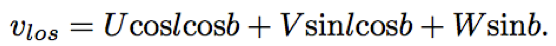 velocity projection
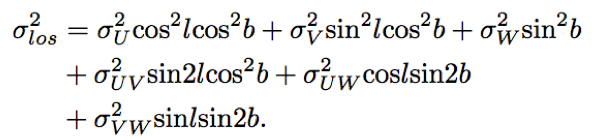 ellipsoid projection
Construct the Likelihood:
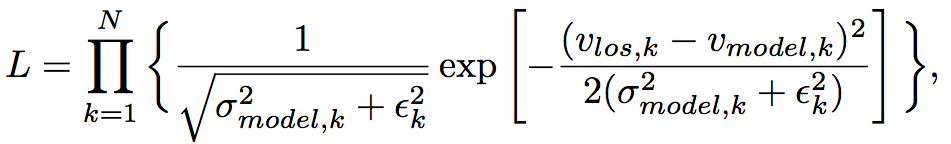 There are 9 free parameters:
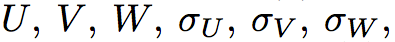 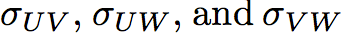 we can obtain the best fit values by maximizing the likelihood.
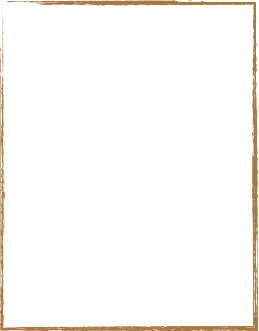 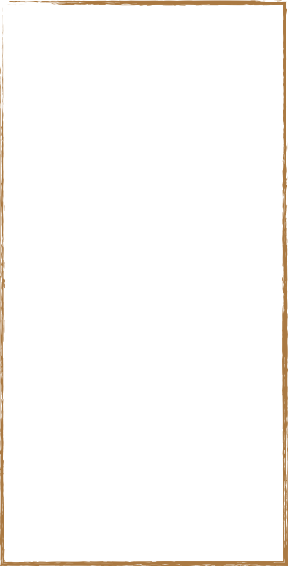 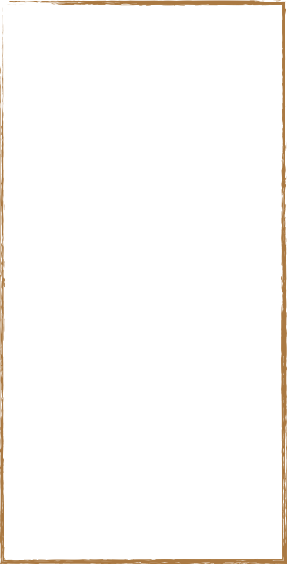 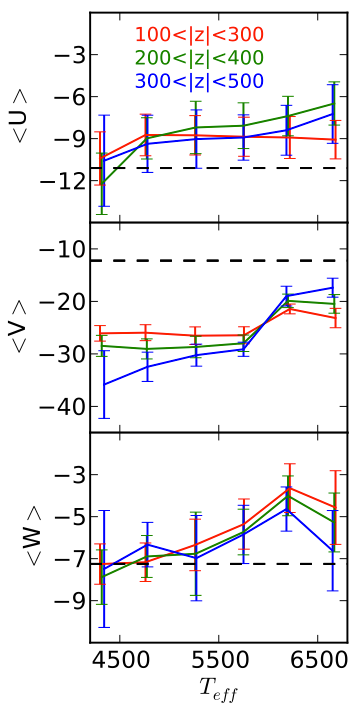 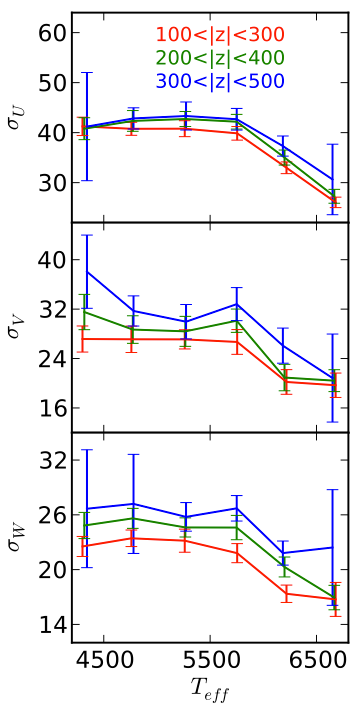 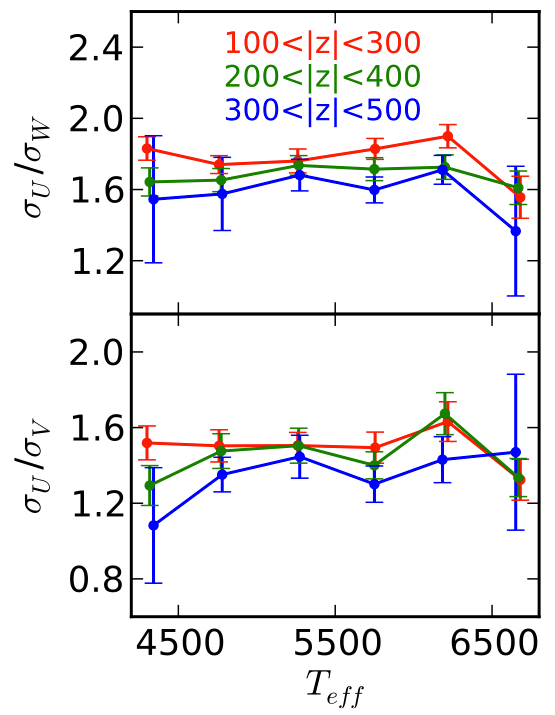 Results of LAMOST FGK
The real LAMOST sample, and calibrated by mock
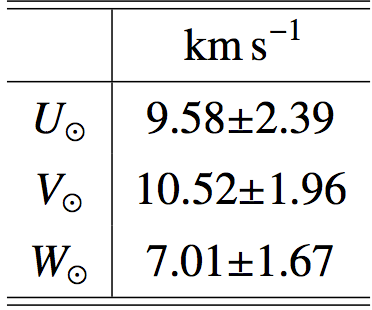 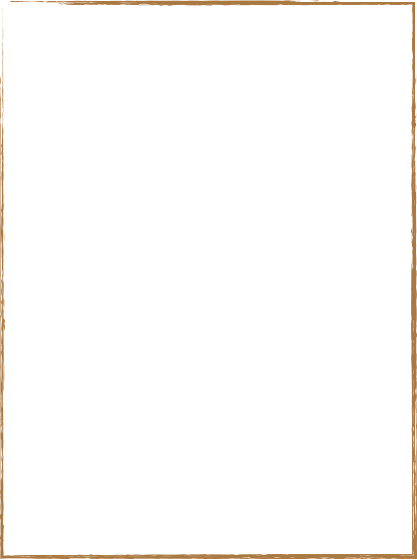 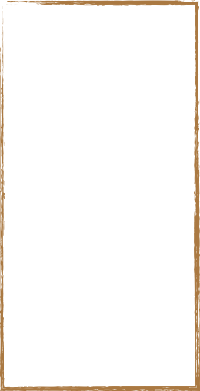 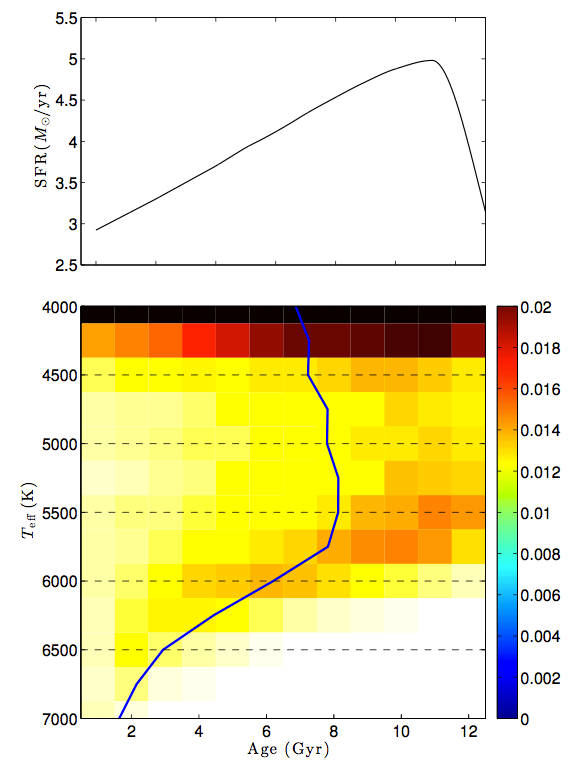 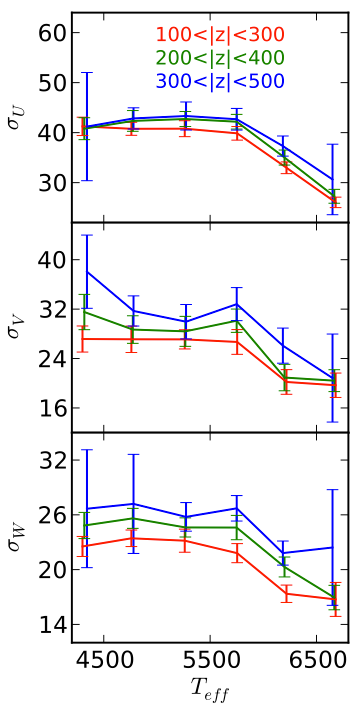 analysis
The age–Teff relation (to explain the non-zero net motions)
The abrupt change in age is perfectly consistent with our sudden change in the velocity dispersions.
Why: exist net asymmetric motion in all three orientations when Teff>6000! (Young).
OUTER DISK: SAMPLE SELECTION
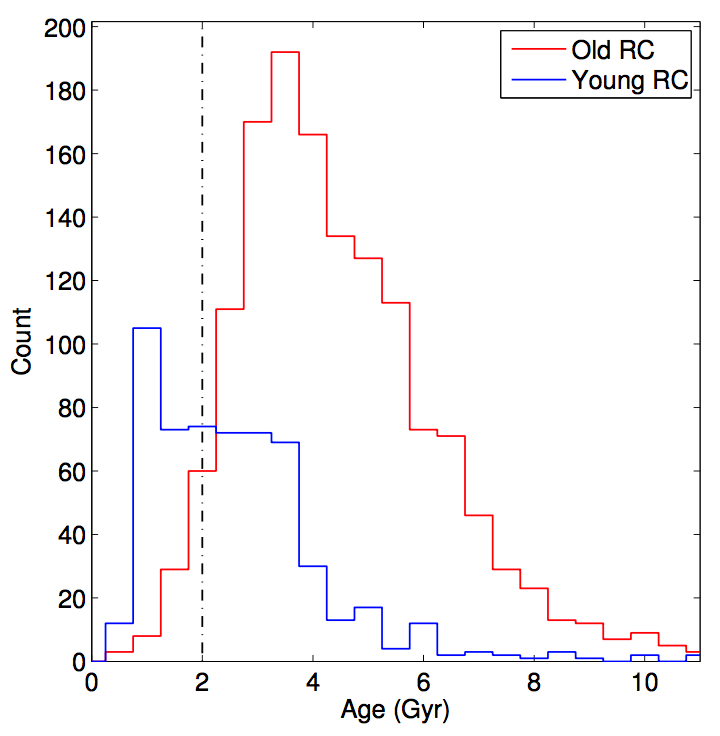 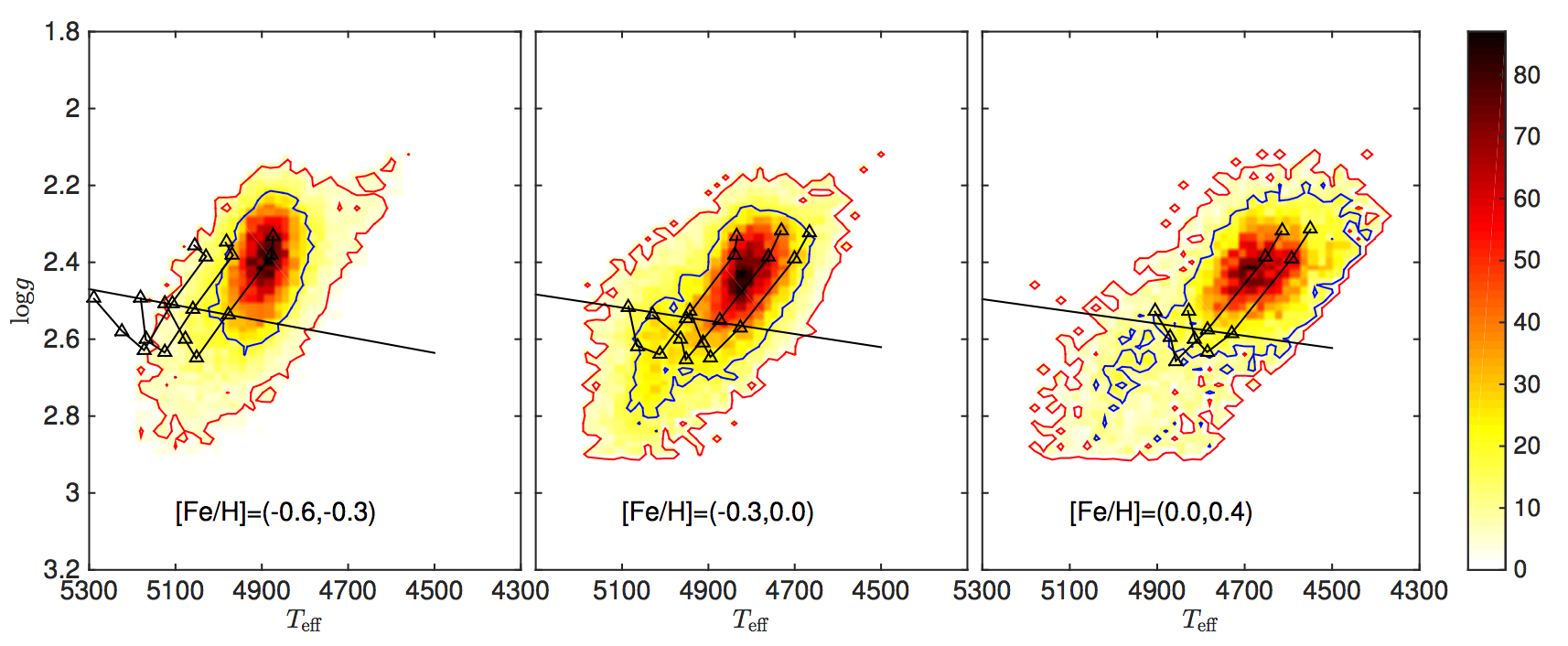 young
old
old RC
age from
Martig et al.2016
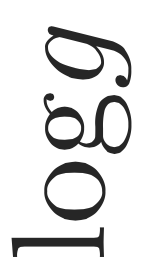 2 Gyr
young RC
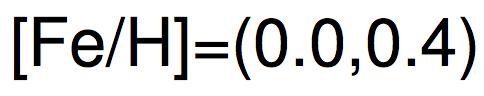 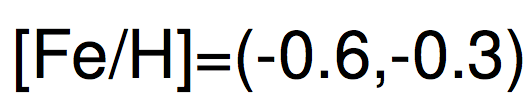 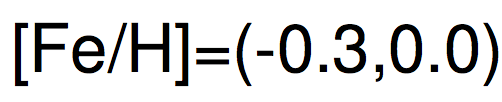 2
Age(Gyr)
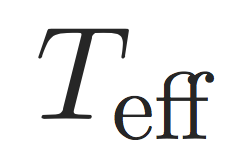 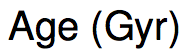 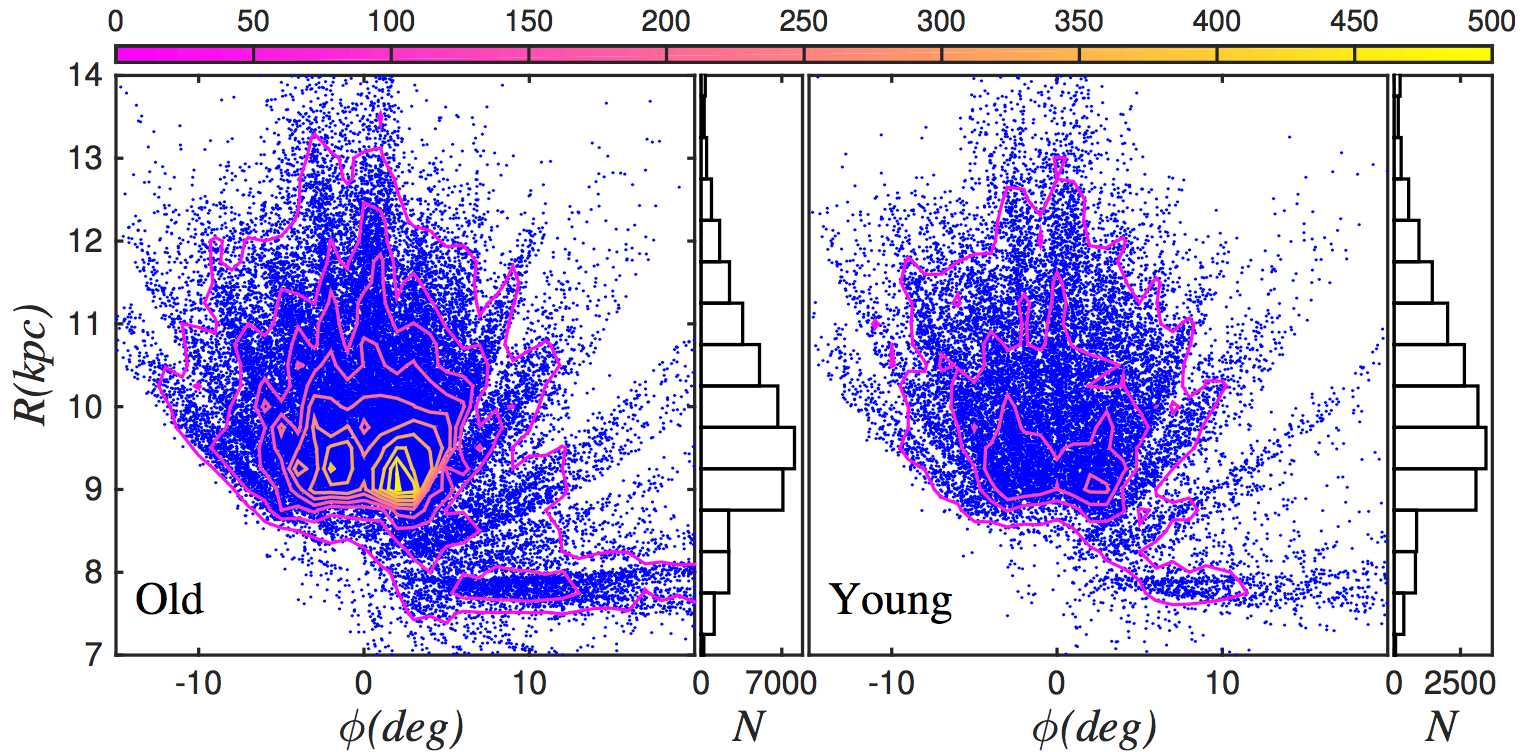 Young and old RCs are selected from 120 K RC candidates (Wan et al. 2015):

     |Z| < 1kpc;  7<R/kpc<14

Old RCs ( > 2 Gyr): 40K
Young RCs ( < 2 Gyr): 20 K
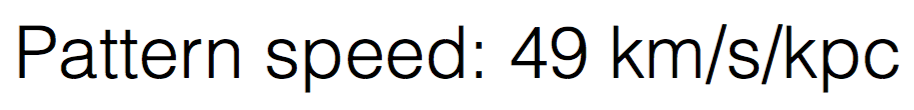 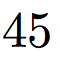 OUTER DISK: Radial & Azimuthal Velocity
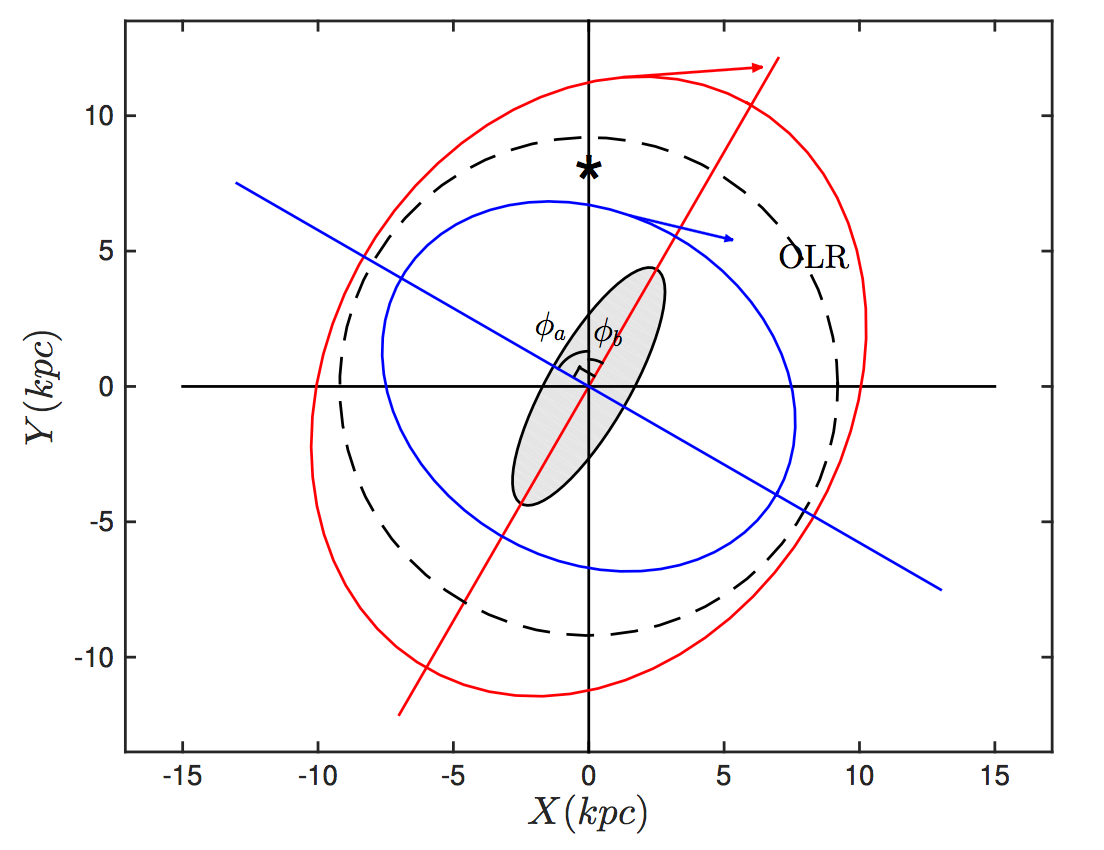 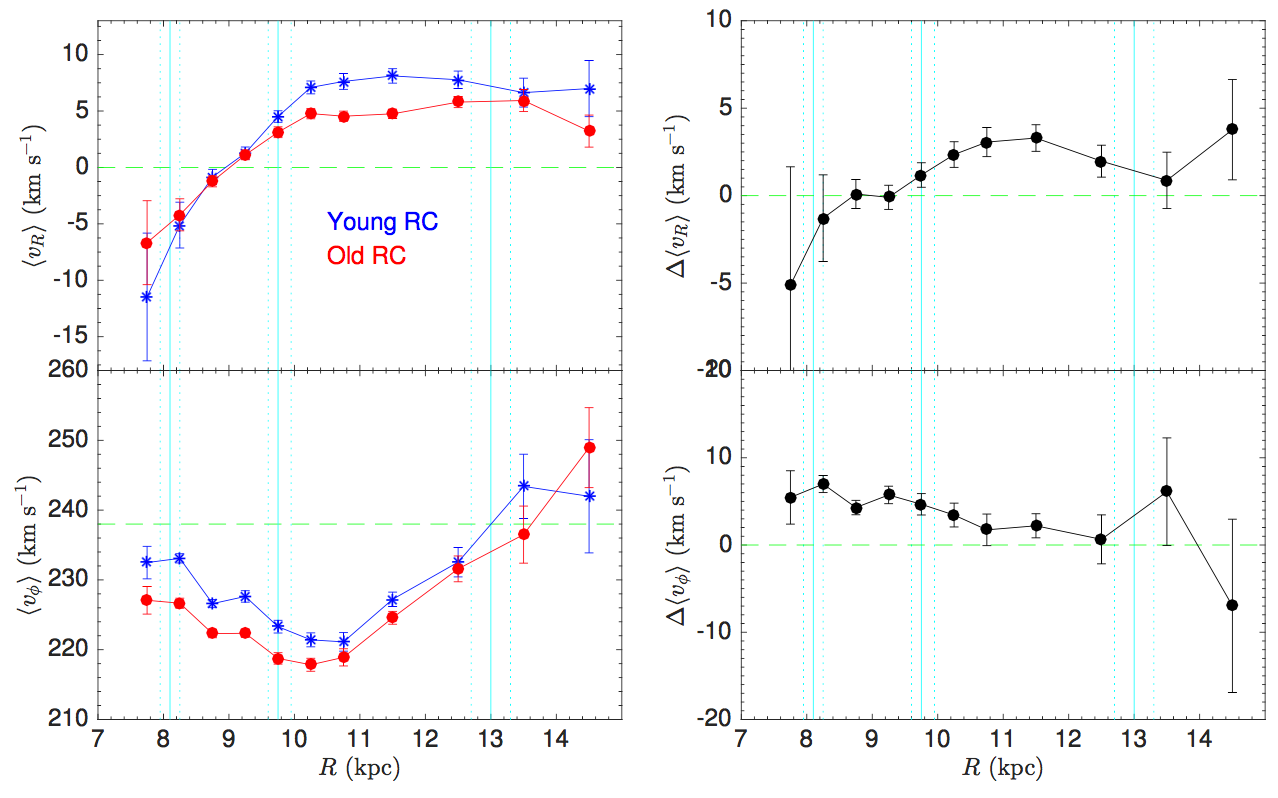 in R<9.0kpc, both VR are negative; 0 km/s at R~9.0kpc; R>9.0kpc, vr~4-8km/s
VR are different (up to 3km/s).
U-shape Vphi
the young population rotates faster than the old by 5 km/s.
Age Variation in Warp: Vertical Velocity
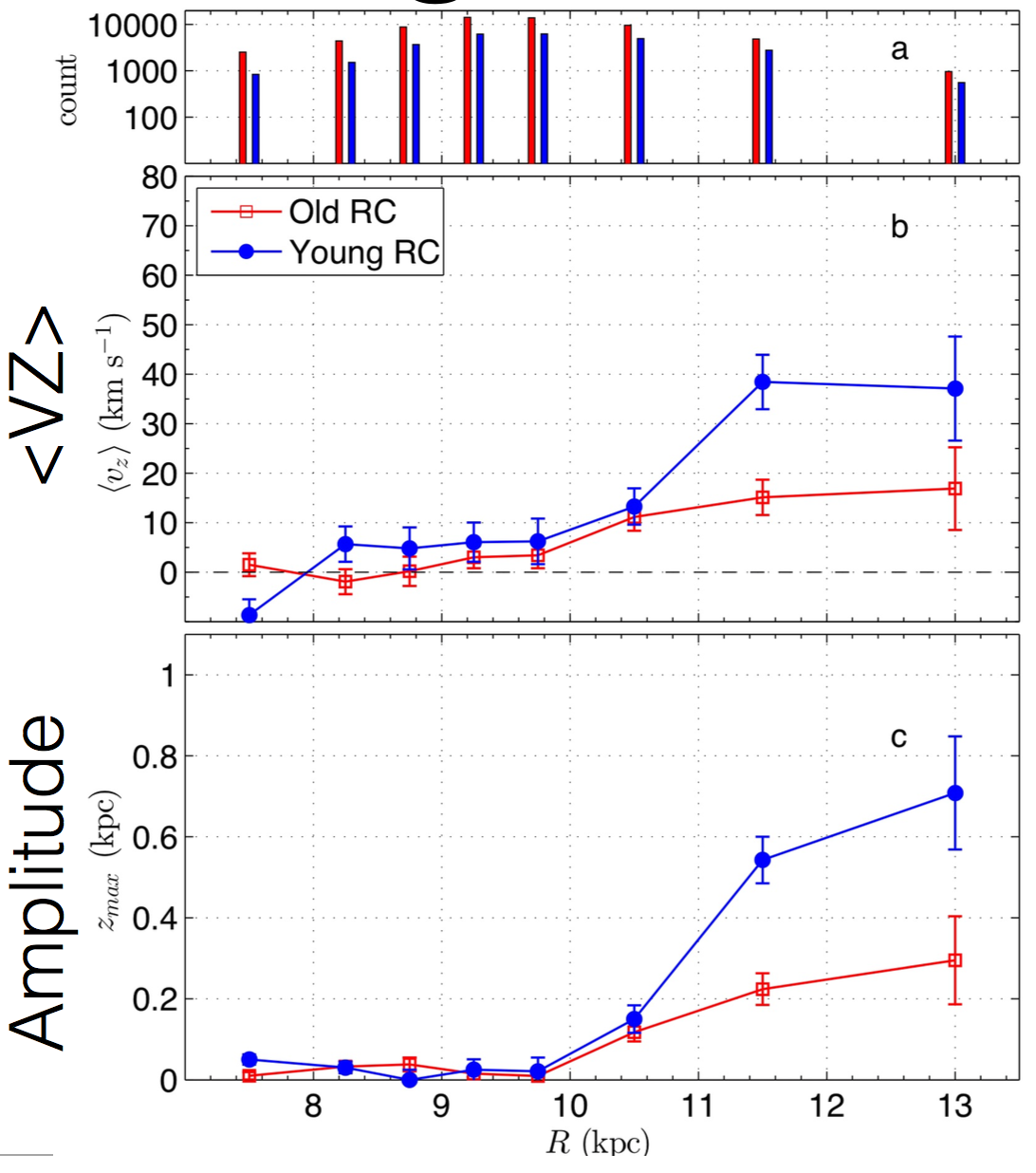 Warp mechanism: dynamical torques (Shen+2006); misaligned infalling gas (Roskar+2010)
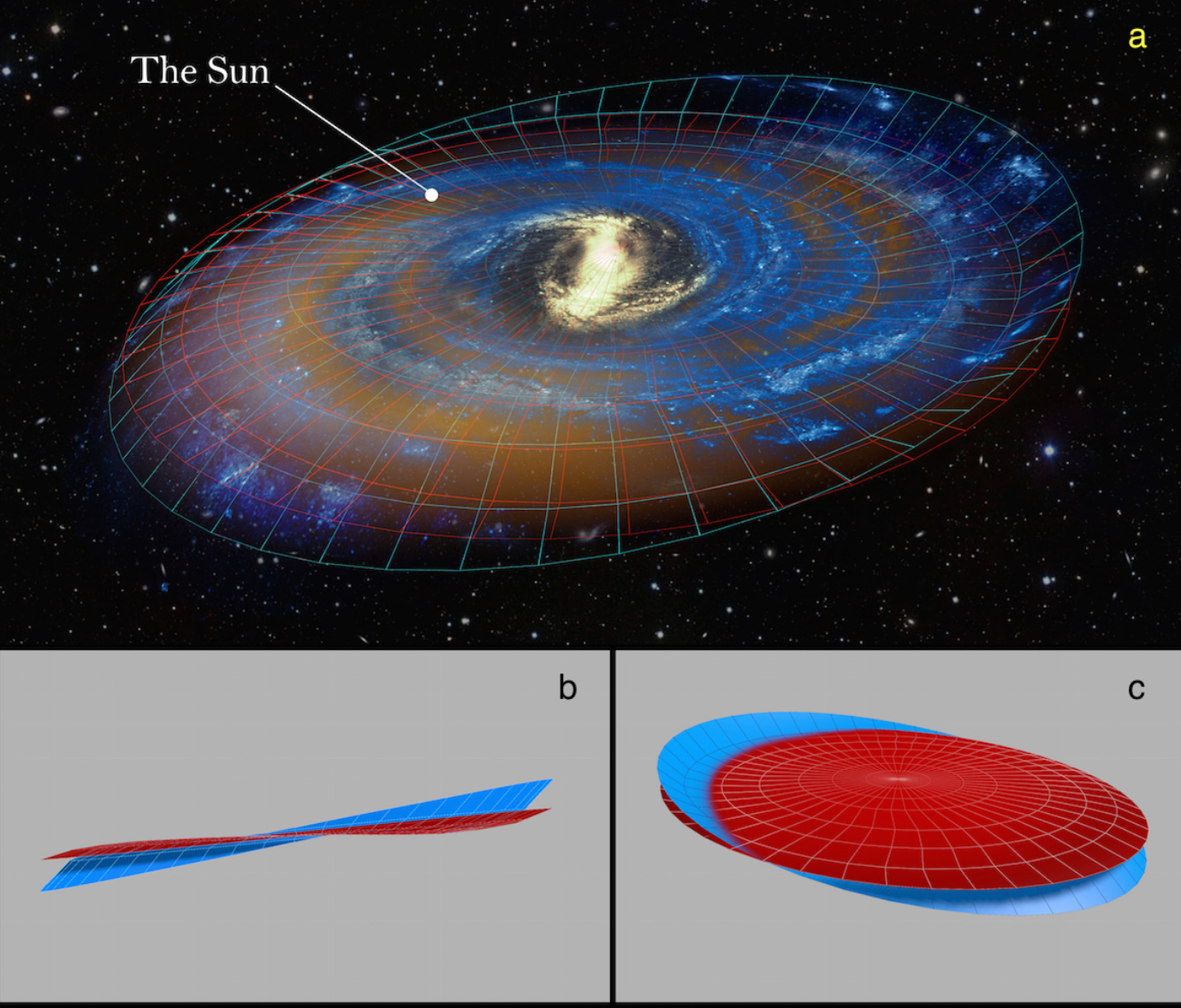 (Liu, Tian + 2016, submitted to Nature)
GPS1 Proper Motion Catalog: DATA
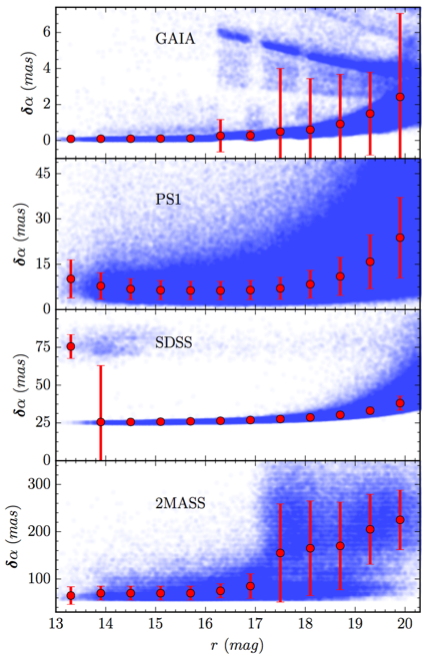 GAIA (1-year, <2mas)
PS1 (>4 years, ~10mas)
SDSS (~10 years ago, ~25 mas)
2MASS (~10 years ago, ~100 mas)
It is difficult to cross-calibrate sources in the different surveys
GPS1 Proper Motion Catalog: result
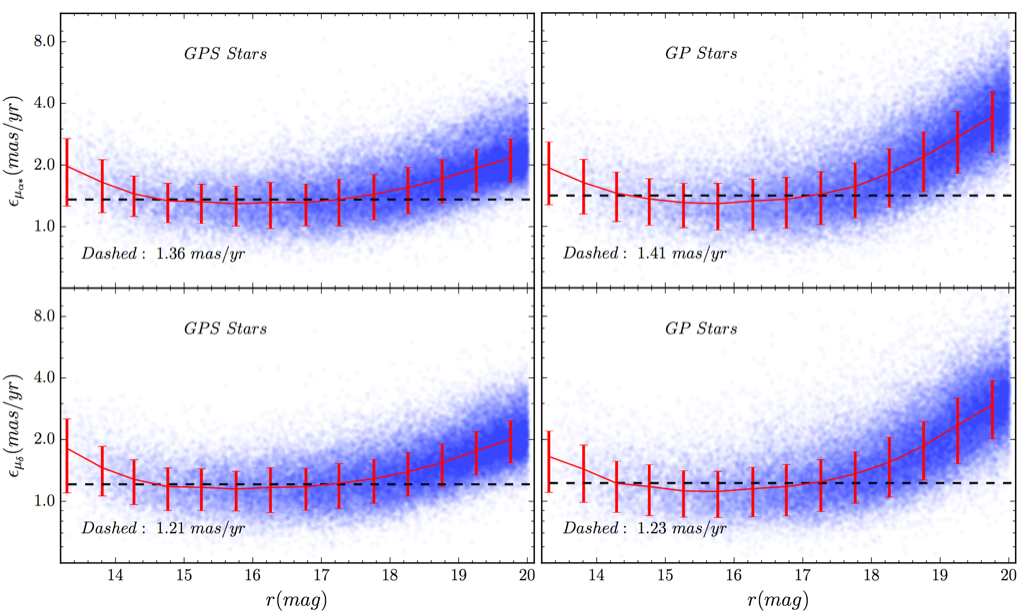 GPS(\alpha): 1.35  mas/yr
GP(\alpha): 1.41  mas/yr
GPS(\delta): 1.21  mas/yr
GP(\delta): 1.23  mas/yr
GPS1 Proper Motion Catalog: result
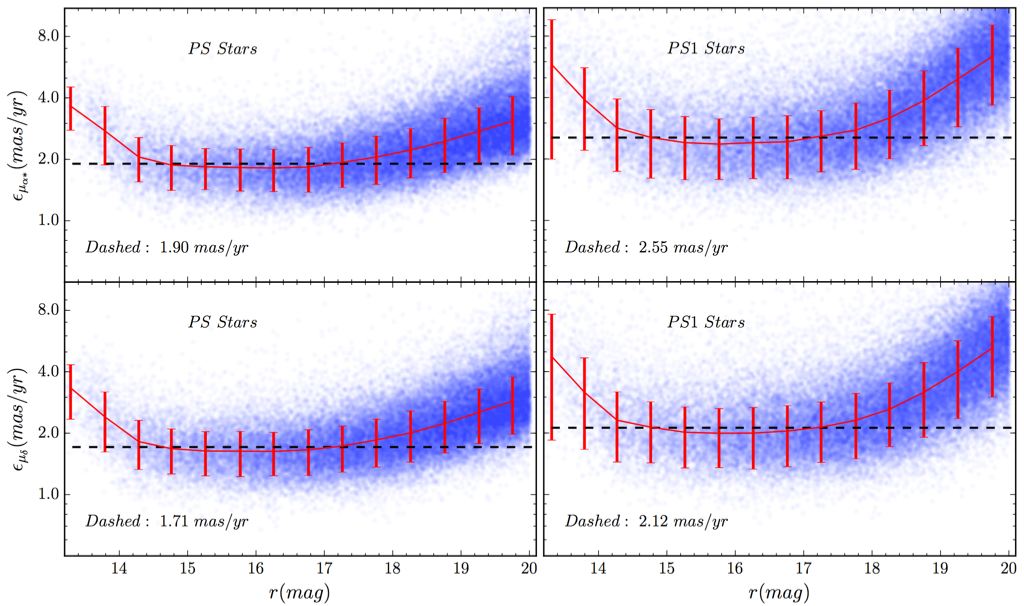 PS1(\alpha): 2.55  mas/yr
PD(\alpha): 1.91  mas/yr
PS1(\delta): 2.12  mas/yr
PD(\delta): 1.71  mas/yr
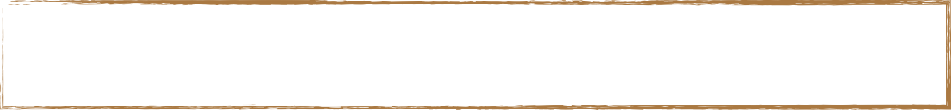 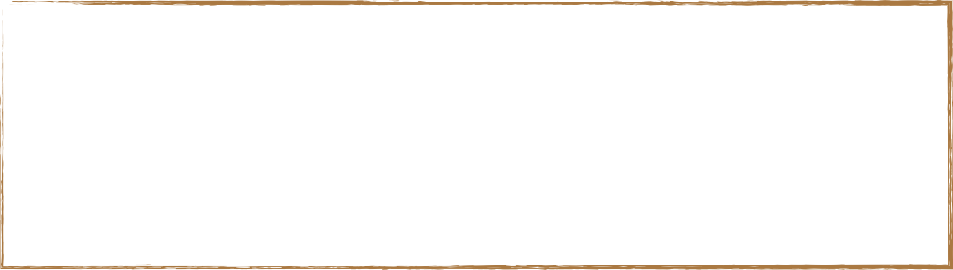 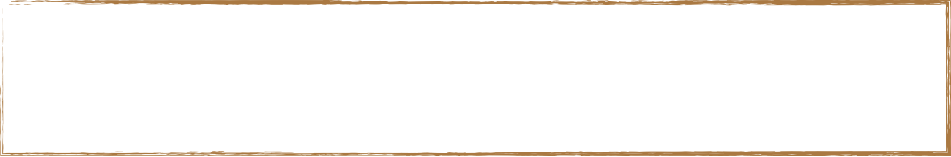 -- We construct a proper motion catalog (GPS1): ~350M stars across 3/4 sky region, down to mr<20; The systematic error <0.3 mas/yr (~10x better than PPMXL, UCAC4), the precision ~1.5 mas/yr. (~4x better). 
- GPS2 after Gaia DR2
-- We derive the solar motion of (U⊙, V⊙, W⊙)=(9.58, 10.52, 7.01) km/s with respect to the local standard of rest. (Tian + 2015); The pattern speed of the bar is measured as 45 km/s/kpc. (Tian + 2017)
-- Bulk motions: 
   - Young stars (Teff>6000K) takes the born informations. (Tian + 2015)
   - VR can be explained by Ellipticity of the disk induced by the rotating bar. (Tian + 2017)
   - Vz can be explained by stellar warp, we favor the misaligned infalling gas warp mechanism. (Liu, Tian + 2016)
Conclusions: Taking-Home points
thanks
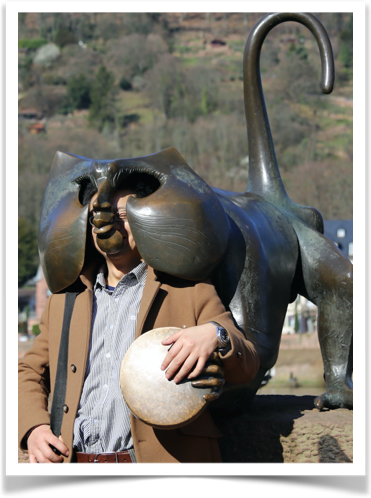 Validation of the Method
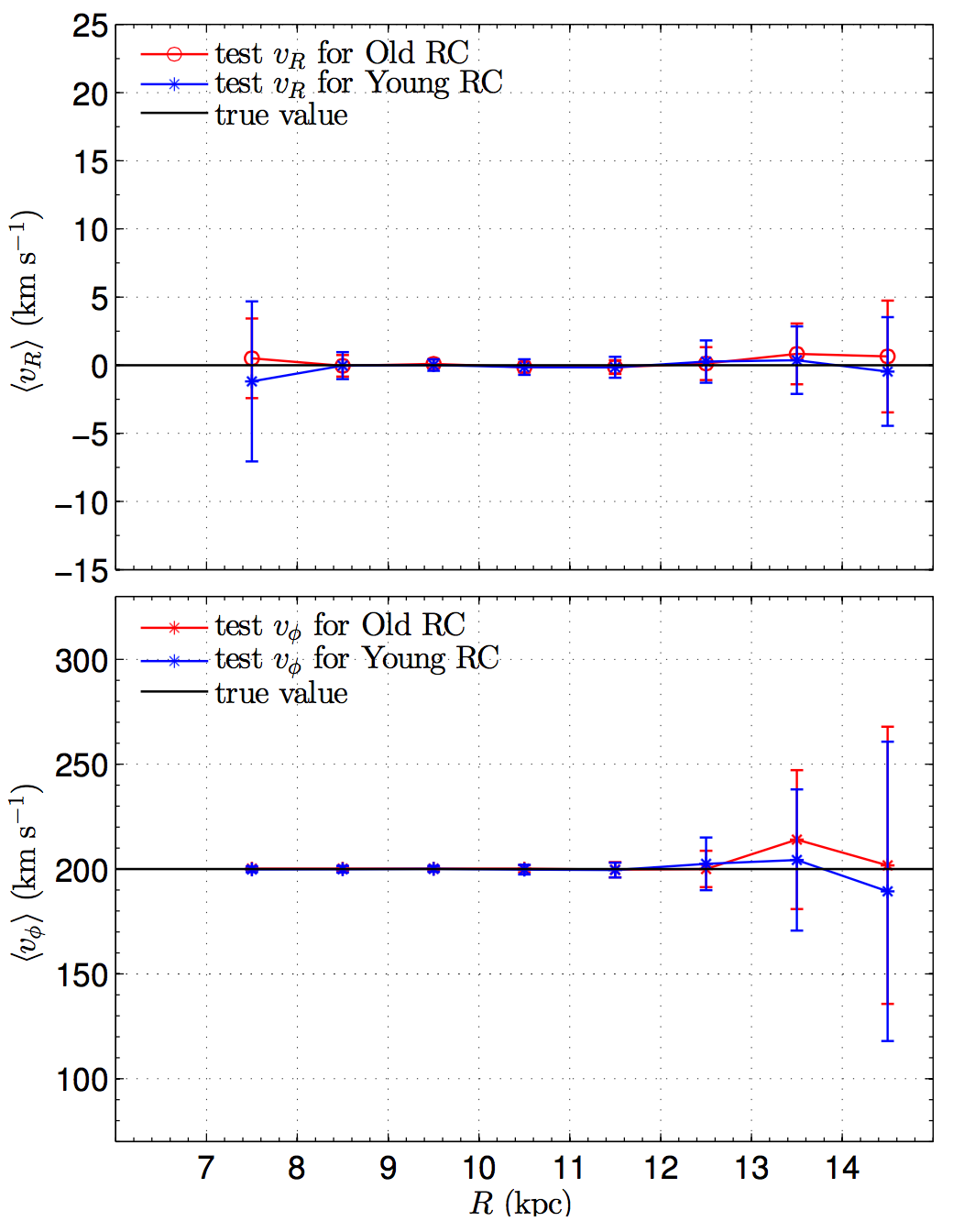 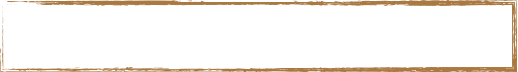 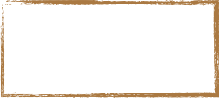 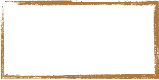 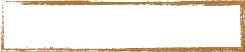 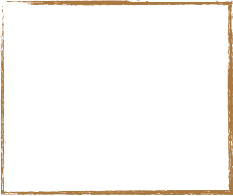 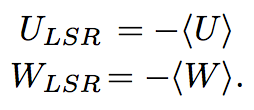 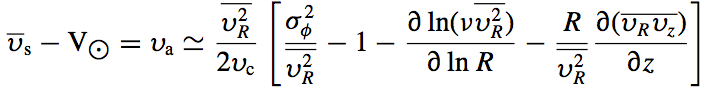 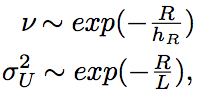 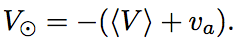 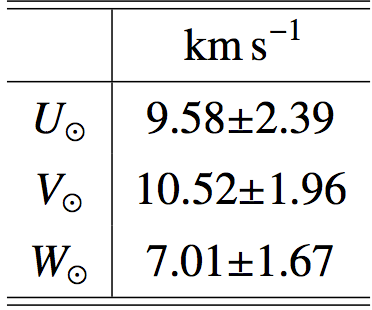 Results of the LAMOST sample
The Solar motion with respect to the LSR
The stars cooler than 6000K over all |z| bins are averagely old. Since they do not show significant gradient in <V> it is safe to assume that they are in equilibrium.
Eq.(4.228) of Binney&Tremaine(2008)
set h_R = 2.5; L~2*h_R=5.0 (kruit 1988)
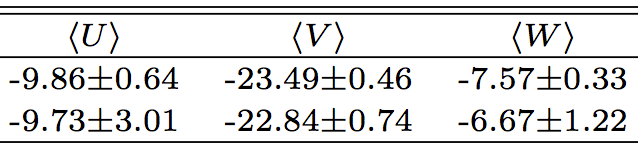 Validation of the Method
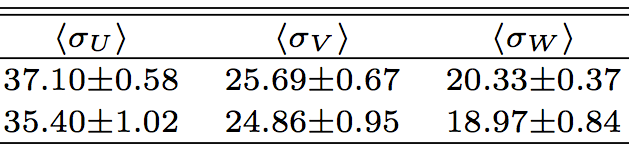 Validation with GCS data
We selected a sub-sample of 3712 from the GCS dwarf stars with the criteria (5500K< Teff <6000K, U<200km/s, V<400km/s, and W<200km/s)
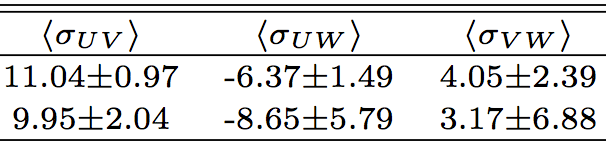 OUTER DISK (METHOD)
observed los Velocity in gsr
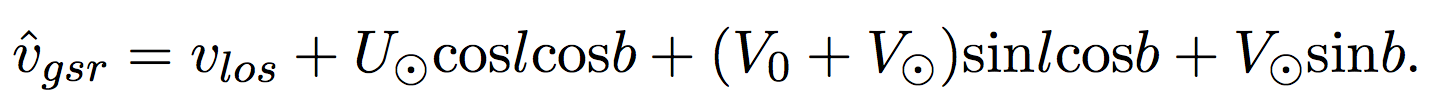 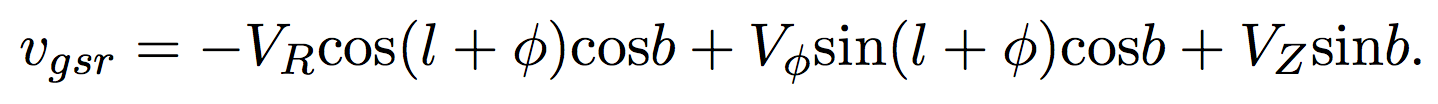 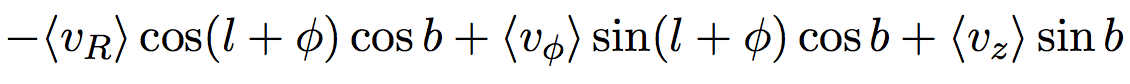 modeled los Velocity in GSR
Construct the Likelihood:
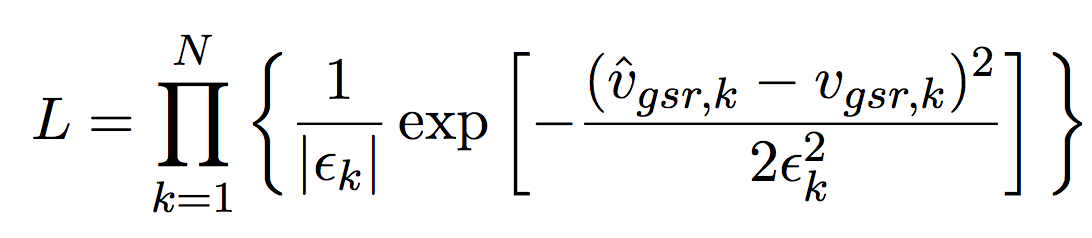 There are 3 free parameters:
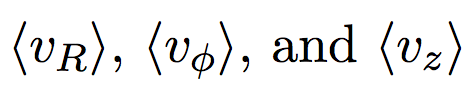 we can obtain the best fit values by maximizing the likelihood.